Famous People from Manchester
By Megan Morgan
Russel Watson.
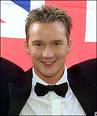 Russel Watson born 24th of November 1974 in Salford, began his singing carrer in a mens working club, he is now an English tenor. He became well known in 1999. Performing all over the country wowing the nation with his opera style voice. 
He has two daughters and has devoced once before. 

He had a near death experience in 2006 when a deadly brain tumor was found and put his life on the line. Luckily he survived by having two tumor removal operations, with two daughters it is a relief he survived!
Hi I’m Russell!
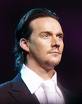 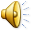 Hi I’m Anna how are you?
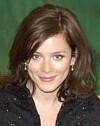 Anna Friel
Anna Friel is a British actress born on the 12th of July 1976. She was born in Rochdale, Lancheshire. 
Performed in 8 productions for the Oldham Theatre Workshop. Also appeared at Liverpool Empire, Oldham Colliseum, Duke Of York.
She also appereared on the hit ITV1 show Pushing Daises.
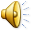 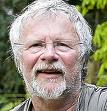 Bill Oddie
Hi I’m Bill!
Bill Oddie is a famous TV presenter from Rochdale. He was born on the 7th July 1941. 
His first wife was Jean Hart, who he fathered 1 child too, then he divorced her for Laura Beaumont and fathered 2 children to her, he is still married to her. 
Bill Oddie is one of the most well-known and multi-talented show-biz personalities ever produced by this country. His popularity continues to increase with every television series, radio broadcast, book, stage and public appearance. There are not enough "Bills" to go round and his unique appeal makes him constantly in high demand.
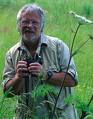 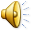 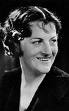 Gracie Fields
Hi I’m Gracie
Gracie was born in 1889 and died 1979. She was born over a chip shop.By the time she made her film debut in 1931, 'Our Gracie' was already a star of the music hall and a major recording star, with an audience that had followed her progress since 1915 when she left Rochdale and the Lancashire cotton mills to join musical revue. By 1936 she was the most popular British film star and remained among the top three until 1940. Though her popularity dipped during the war, when she elected to remain in Hollywood (where she made three modestly successful films), it recovered afterwards and she continued into retirement abroad as a British national institution, created Dame of the British Empire in 1979, the year of her death.
I’d better be going!
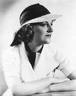 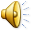